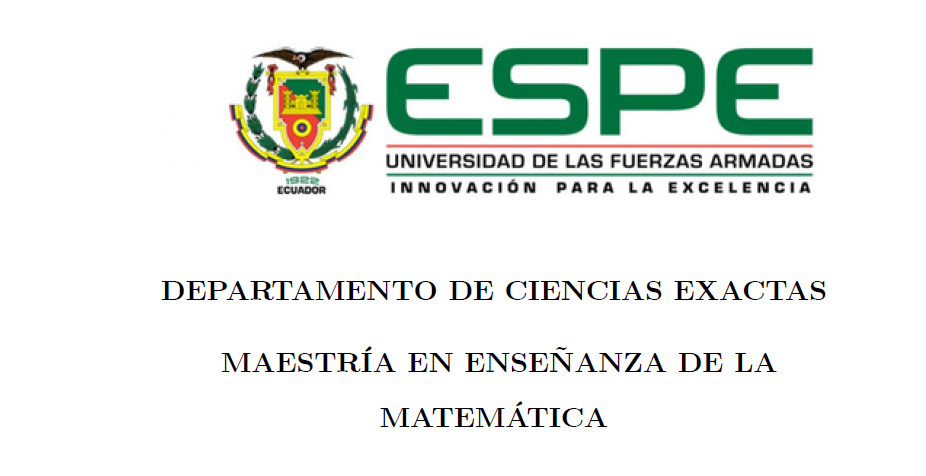 SIMULACIÓN NUMÉRICA DE LA CONTAMINACIÓN AMBIENTAL DE ORIGEN PRIMARIO EMITIDO POR FUENTES MÓVILES DE LA CIUDAD DE QUITO.
Realizado por: Luis Pilataxi Morales
Asesor: Ing. Guillermo Albuja  MSc.
Oponente: Dr. Hernán Benalcázar PHD.
Diciembre del 2018
OBJETIVOS
Formular el modelo matemático bidimensional de contaminación del aire.
Recolectar información de los parámetros que intervienen en el modelo matemático de difusión-reacción.
Simular numéricamente las concentraciones de CO y NO2. 
Analizar y comparar los resultados obtenidos a través de las herramientas empleadas
Determinar y analizar los grados de contaminación del monóxido de carbono (CO) y del dióxido de nitrógeno (NO2) contaminantes de origen primario  de fuentes móviles mediante simulación numérica a través de un modelo matemático de difusión-reacción usando la herramienta PdeTool de Matlab y el software FreeFem++.
CONTAMINACIÓN ATMOSFÉRICA
Cualquier sustancias: sólidas, líquidas o gaseosas emitido a la atmósfera en concentraciones mayores a su nivel normal por un tiempo suficiente para ocasionar  daño en la salud para las personas o bienes materiales.

Tiene su origen en procesos naturales y en las actividades humanas
CONTAMINANTES DE AIRE
Contaminantes primarios
Son vertidas directamente a la atmósfera desde las fuentes de emisión alterando la calidad del aire: óxidos de carbono, óxidos de azufre, óxidos de nitrógeno, partículas (polvos, humos), hidrocarburos.
Contaminantes secundarios
Se forman como consecuencia de las reacciones químicas de los contaminantes primarios con los gases atmosféricos habituales de la atmósfera: el ácido sulfúrico, ozono
FUENTES MOVILES DE CONTAMINACIÓN
Son aquellas que emiten contaminantes mientras se encuentran en movimiento
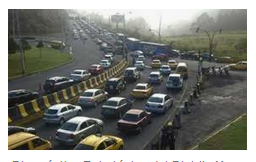 TRANSPORTE DE CONTAMINANTES
El transporte de contaminantes es un proceso físico que ocurre en la naturaleza, el mismo que es responsable del transporte y dispersión del contaminante en la atmósfera.
Difusión.- es la dispersión de los contaminantes  debido al movimiento aleatorio de sus moléculas, desde zonas de mayor concentración a zonas de menor concentración.


convección.- transporte del contaminante debido al movimiento del viento.
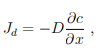 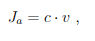 La ecuación de transporte de masa proviene suponer la conservación de la masa sobre el contaminante
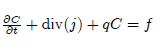 Donde   C   es la concentración del contaminante en la atmósfera (función incógnita),  q  las reacciones químicas del contaminante en el aire,    f   es la concentración del contaminante,  j flujo de masa que puede tener lugar por difusión y convección.
Flujo de masa es:

Sustituyendo en la expresión de la conservación de la masa se tiene la ecuación.

El flujo del contaminante que se difunde y es arrastrado por el viento
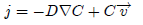 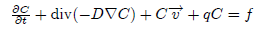 ECUACIÓN DE DIFUSIÓN-CONVECCIÓN-REACCIÓN
Donde:       es un conjunto abierto acotado de     ,    D   coeficiente de difusión,         velocidad del viento,    q  reacciones químicas del contaminante,   f   fuentes de emisión del contaminante, C    concentración del contaminante en el aire,  t    variable temporal.
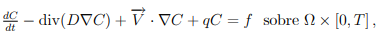 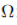 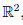 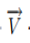 CONDICIÓN INICIAL Y DE FRONTERA
Como es un problema evolutivo, la condición inicial esta dado por:

Donde                va a representar la concentración que se tiene en 
La condición de frontera son:



Siendo       frontera con condición de Dirichlet,        frontera con condición 
de Neumann,     frontera de        ; con  g   y  h    funciones conocidas.
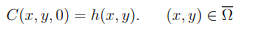 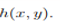 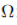 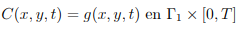 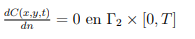 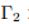 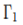 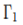 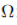 MÉTODO DE ELEMENTOS FINITOS
El MEF es una técnica de discretización donde la región de solución se divide en pequeñas sub-regiones o elementos finitos compuesto por un numero determinado de puntos llamados nodos que interconectas a los elementos formando una malla.
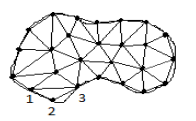 ECUACIÓN DE DIFUSIÓN -REACIÓN
Pdetool de Matlab.
Presenta un entorno interactivo en donde se puede ingresar todos los parámetros de la ecuación diferencial.
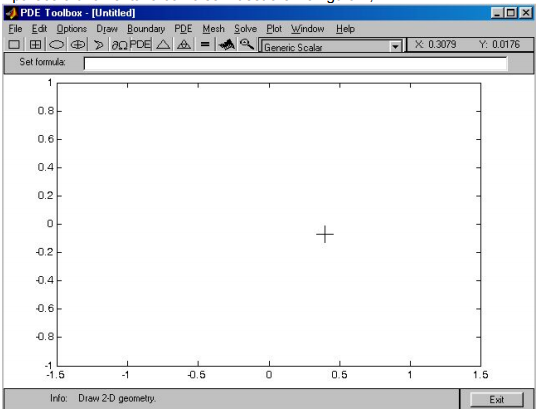 FREEMFEM++
Utiliza un leguaje de programación en C++. 

Para ello se debe escribir el código en un editor de texto, guardarlo con extensión .pde, después se abrir  y compilar en Freemfem++.
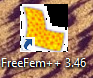 AREA DE ESTUDIO
Quito se localiza en la parte occidental de la cordillera de los Andes, por lo que su topografía es compleja. La altura promedio es de 2810 m.s.n.m.  Para el estudio de la contaminación ambiental, consideramos punto geográfico de referencia de coordenadas (-0.21616, -78.50418)
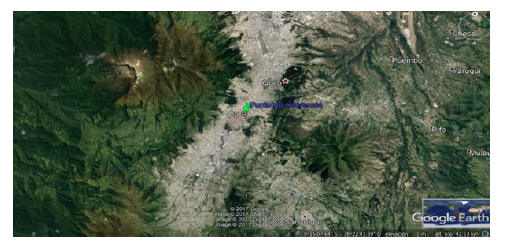 ESTACIONES DE MONITOREO
Quito cuenta con 9 estaciones de monitorio, de las cuales 7 se encuentran en la zona urbana
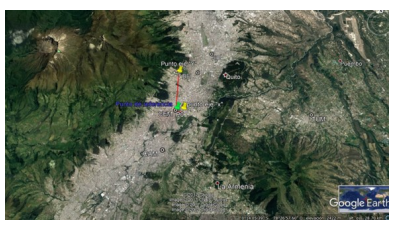 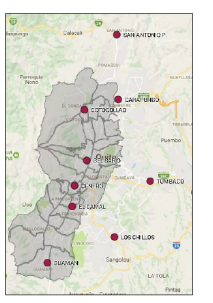 Puntos del conteo vehicular.
Con los datos obtenidos en la EMOP sobre el conteo  del flujo vehicular, se selecciona 42 lugares que corresponden a la parte norte, centro y sur de la ciudad de Quito.
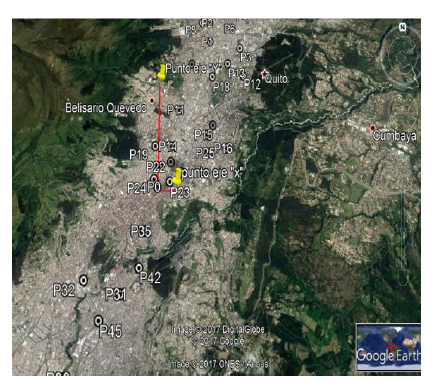 Dominio de estudio
Se  selecciona 20 puntos alrededor se los sectores del conteo vehicular y las estaciones de monitoreo.
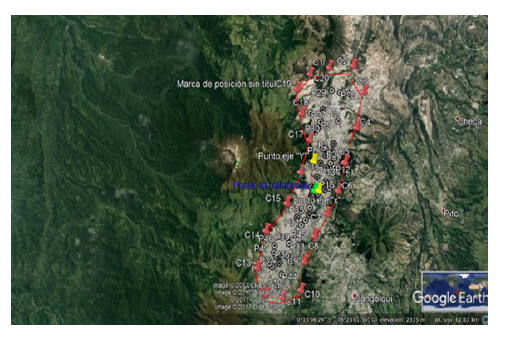 FUNCIÓN CONDICIÓN INICIAL
Con los datos obtenido de la concentración de los contaminantes  medidos en las estaciones de monitoreo de la secretaria de ambiente y las coordenadas cartesianas de las mismas.
Para NO2



Para CO
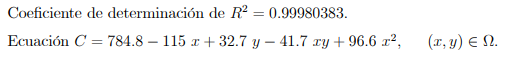 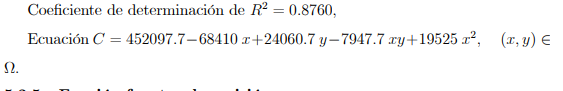 CÁLCULO DE LAS EMISIONES VEHICULARES
Para el cálculo de la emisiones se utiliza la ecuación.


Donde          es la cantidad de sustancia emitida por mes,        es el factor de emisión que corresponde a la masa de contaminante emitido por el vehículo por kilometro que recorre y               es el número de vehículos que transitan por mes.

Para el cálculo de emisiones de sustancias por unidad de volumen usamos la ecuación.
 


Donde       es el ancho y      es la altura, con la cual se obtiene la cantidad de emisión por unidad de volumen.
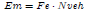 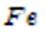 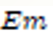 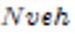 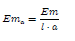 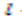 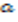 FUNCIÓN FUENTES DE EMISIÓN
Con la cantidad de emisión  por unidad de volumen emitida por los vehículos en un mes  y las coordenadas cartesianas de los puntos del conteo vehicular se procede a la construcción de la ecuaciones para las fuentes de emisión.
Para NO2



Para CO
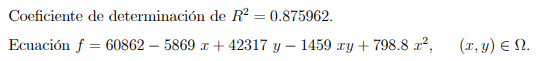 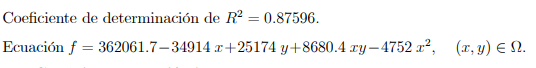 CONTORNO DEL DOMINIO
CÓDIGO EN MATLAB
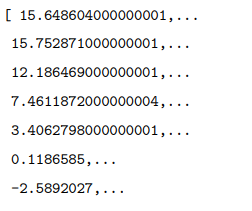 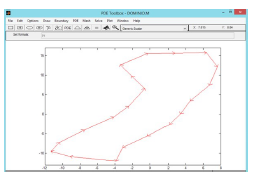 CONTORNO  DEL DOMINIO
CODIGO DE PROGRAMACIÓN
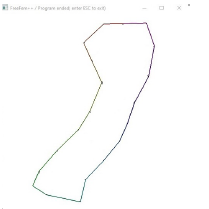 MALLADO DE
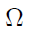 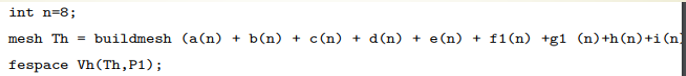 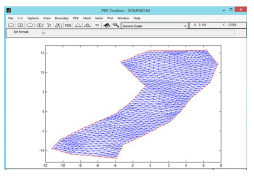 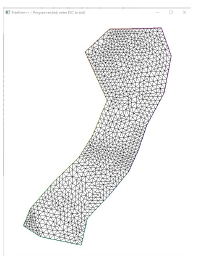 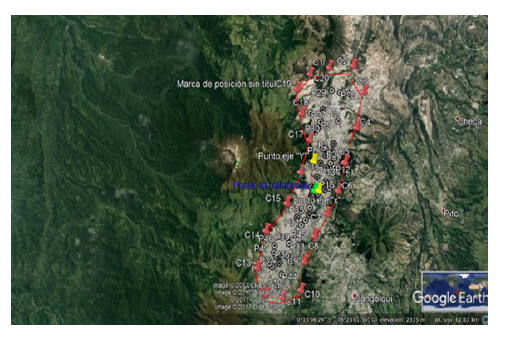 INGRESO DE LA FUNCIONES
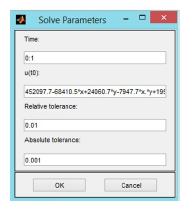 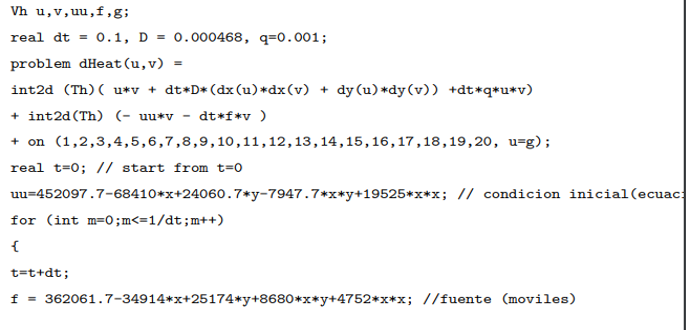 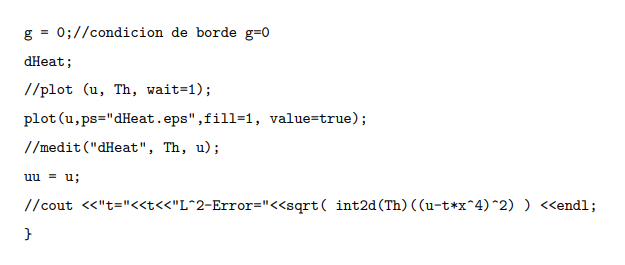 DIÓXIDO DE NITRÓGENO
DIÓXIDO DE NITRÓGENO
MONÓXIDO DE CARBONO
MONÓXIDO DE CARBONO
CONCLUSIONES
Realizado satisfactoriamente a simulación numérica de la emisión de dos contaminantes emitidos por fuentes móviles de la ciudad de Quito, mediante el modelo matemático de difusión-reacción por el método de elementos finitos.

Al comparar las figuras de la simulación numérica a diferentes tiempos de la dispersión de los contaminantes CO y NO2 realizados en Pdetool de Matlab y Freefem++, podemos  observar que las gráficas son iguales lo que permite validar los resultados obtenidos.
RECOMENDACIONES
El presente trabajo se considera dos contaminantes como CO y NO2, por lo que hace necesario se incluyan simulaciones similares para otros contaminantes como SO2, CO2, HC.

Para darle un mayor grado de precisión a los modelo matemático se hace necesario evaluar otras condiciones ambientales al interior de la ciudad como por ejemplo la velocidad y dirección del viento, sumideros y la topografía del dominio de estudio por lo que es necesario utilizar la ecuación de convección-difusión-reacción para predecir realmente la dispersión de los contaminantes en la atmósfera.
MUCHAS GRACIAS
POR SU ATENCION